Názov predmetu
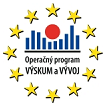 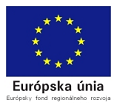 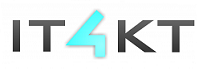 Cvičenia:
01
01
01
01
01
01
01
01
1. Cvičenie – Technológie Java
Ciele
Úvod
Postup